Time Sync Overview
1
Agenda
What is Time Sync?
Time Sync supported features
Time Sync not supported features
Time Sync stack diagram
PTP stack to application layer
Time Sync HAL to PTP stack layer
APIs from Low level driver layer
Time Sync PTP Sequence diagram
Multi-core Time-synchronization design
2
What is Time Sync?
Time Sync is a PDK transport library developed to provide uniform IP abstracted PTP support to CPSW & ICSS IPs.
Time Sync library utilizes hardware timestamping provided by CPTS(CPSW) or IEP(ICSS) to enable time synchronization with better accuracy
Time Sync library consists of two parts:
Time Sync HAL 
Time Sync Protocol (PTP)
Time Sync HAL:
HAL provides an uniform API to the protocol layer by abstracting CPSW and EMAC APIs
HAL provides Timer and PTP frame transmission/reception APIs
Time Sync Protocol:
Protocol layer implements TI-RTOS based PTP stack with generic time sync capabilities
3
Time Sync supported features
Configurations expected from application:
Device configurations: Master/Boundary/Transparent/Ordinary slave
Step-mode configuration: Two-step
Network protocol: IEEE802.3.
Delay mechanism: P2P
PPS configuration
APIs expected from Low-level network driver:
DMA APIs: 
Tx & Rx packet submit/retrieve functions
Tx & Rx event notify
Hardware timer functions:
Get Tx/Rx timestamp
Get time, Set time
Periodic pulse
Set compensation (PPM)
4
Time Sync not supported features
Best Master Clock algorithm
Currently, the first announce message sender is assumed as master
PTP management frame handling
IPv4/ IPv6 PTP frame handling
Not tested on CPSW2G, AM3xxx/AM4xxx/AM5xxx platforms
5
Time Sync stack diagram
PTP stack to application APIs
Comparison with Linux PTP
1
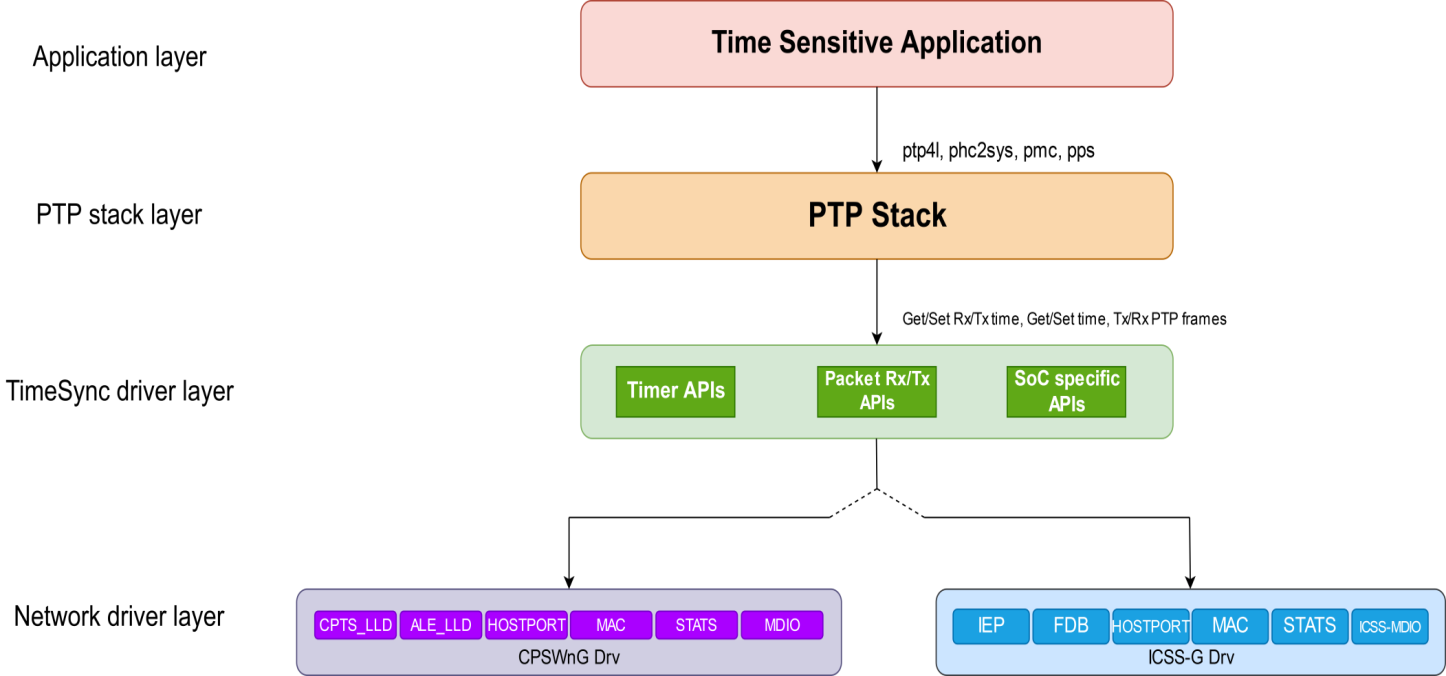 1
2
3
TimeSync driver layer refers to Time sync HAL abstracting underlying network driver layer
6
APIs to PTP stack layer
hTimeSync = TimeSync_open(&timeSyncConfig)
Timer APIs
TimeSync_getTxTimestamp(hTimeSync, txFrameType, txPort, seqId, &nanoseconds, &seconds)
TimeSync_getRxTimestamp(hTimeSync, rxFrameType, rxPort,seqId, &nanoseconds, &seconds)
TimeSync_getCurrentTime(hTimeSync, &nanoseconds, &seconds)
TimeSync_setClockTime(hTimeSync, nanoseconds, seconds)
TimeSync_adjTimeSlowComp(hTimeSync, adjOffset, interval)
PTP stack layer
PTP Stack
2
Packet Tx/Rx APIs APIs
Timer APIs
SoC specific APIs
Pkt Tx/Rx APIs
Time Sync driver layer
TimeSync_getPtpFrame(hTimeSync, &buff, &size, &portNum)
TimeSync_sendPtpFrame(hTimeSync, &buff, size, portNum)
SoC/ Use case specific APIs
For AM335x &  AM437x
TimeSync_ecapEdmaConfig(ecapEdmaConfig)
7
APIs from Low level driver layer
3
Timer APIs
SOC/IP specific APIs
DMA APIs
Time Sync driver layer
Network driver layer
CPSW LLD
IEP LLD
8
Hardware layer
CPTS
IEP
Time Sync Configuration (parameters from PTP to HAL)
timeSyncConfig
protocolConfig
socConfig
frameNotifyCfg
socVersion
ipVersion
protocol
      (Annex D/E/F )
deviceCfg
     (MC/OC/TC/BC)
StepMode
VLAN Configuration
PPS configuration
     (PPS: interval, callback function)
Port mask
txNotifyCb
txNotifyCbArg
rxNotifyCb
rxNotifyCbArg
9
Sequence diagram
Network driver
TimeSync PTP
Application
TimeSync HAL
TimeSyncPtp_init(ptpCfg)
TimeSync_open(&timeSyncConfig)
Configure timer
Configure DMA (register callbacks)
SoC specific configurations
Return hTimeSync
Store hTimeSync
Call registered rxNotfiyCallbackFxn
PTP frame
CpswDma_retrieveRxPackets / ICSS_EmacRxPktGet
TimeSync_getPTPframe(hTimeSync, &buff, &size, &portNum)
Retrieve and return packet
TimeSync_getRxTimestamp(hTimeSync, rxFrameType, rxPort,seqId, &nanoseconds, &seconds)
PTP stack process received frame and sends response if required
CpswDma_submitTxReadyPackets / ICSS_EmacTxPktGet
TimeSync_sendPtpFrame(hTimeSync, &buff, size, portNum)
Call registered txNotfiyCallbackFxn
TimeSync_getTxTimestamp(hTimeSync, txFrameType, txPort, seqId, &nanoseconds, &seconds)
PTP stack computes 
clock correction offset
TimeSync_setClockTime(hTimeSync, nanoseconds, seconds)
Call registered PPS callback function
PPS interrupt
PTP stack performs ToD synchronization,
Calculates drift correction
TimeSync_adjTimeSlowComp(hTimeSync, adjOffset)
10
Multi – core Time Synchronization (similar to phc2sys in Linux)
Time Sync Router Configuration
Remote Core
Time-sensitive
Application
Remote core’s Timer
Coupling is done periodically
CPTS Timer
TSR
Coupling between remote core’s timer  and CPTS timer is done through Hardware push events of CPTS and Time Sync Router(TSR).
With this a linear relation is established between CPTS & remote timer. 
Once the relation is established, remote core can independently use this coupled timer.
Remote
core
GTC0
CPTS
GTC0/ TIMER[14-19]
Hw Push
64-bit Time Stamp
TIMER[14-19]
11
PWM
Multi – core Time Synchronization (similar to phc2sys in Linux)
Remote core
Main R5 (switch)
Time Sync SW
Remote Configuration Server
Call to Register the Remote Timer with the CPTS timer
snmpd
mstpd
lldpd
lacp
mvrp
iproute2
brctl
ethtool
vconfig
tc
Firmware Application API
Other Drivers
Bonds
Bridges
VXLAN
Time Sync
TI-RTOS
Apps
IP Router
EAPOL
RT Netlink
ethtool ioctl
NDK
Time Sync provides get Time and Lookup event APIs to remote cores via existing rpmsg layer.
Using UDMA descriptor metadata, any Tx/Rx packet can also be time-stamped by CPTS.
In addition to this, remote core can use its local synchronized timer for getting current time.
switchdev driver
cpsw driver
swp0
CPSW_LLD
CPTS
LLD
swp1
ENETPHY
LLD
ALE
LLD
swp1
Remote Configuration Client
Remote Configuration Client
swp7
CPSW_9G
CPSW 9G Register
Switch resident protocols
PDK CPSW LLD (AUTO)
Kernel driverr
Demo app
Ethernet Firmware (AUTO)
Grand Master
Direct Control Path
12
IPC Control Path
Direct Data Path
Multi – core Time Synchronization sequence
EthFw(with TimeSync)
Remote core
IPC
R5 runs PTP and synchronizes with the external       master clock
Sets up DM TIMER[14-19] / GTC0 and enable periodic PWM output/ HW push output
4. Allocates a Hardware Push Instance.
Configures TSR to map the DM Timer’s PWM to the HW Push Instance
Save the callback for the Hardware Push Instance
Register HW Push
Call CpswProxy_registerRemoteTimer with timer Information & call back function.
.
.
.
Call back with Event Info
When hardware push event occurs, remote core’s registered callback is called with CPTS timer value.
With two consecutive Hw push Time stamp values, the DMTIMER/GTC to CPTS clock rate ratio and linear relationship are established.
Hw Push Time stamp value N
Next Hw Push event
Call back with Event Info
Hw Push Time stamp value N+1
13
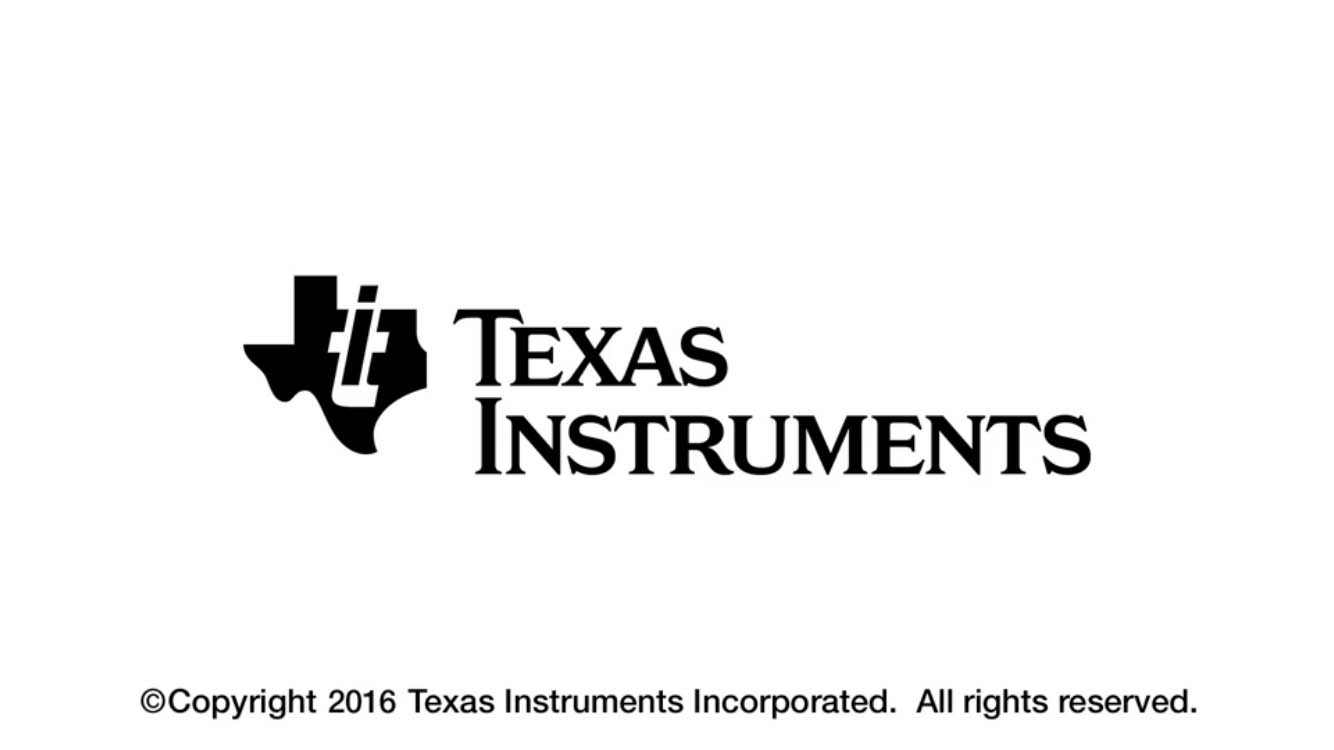 © Copyright 2020 Texas Instruments Incorporated.  All rights reserved.

This material is provided strictly “as-is,” for informational purposes only, and without any warranty.  
Use of this material is subject to TI’s Terms of Use, viewable at TI.com